PROJETO MULTISSETORIAL PARA O DESENVOLVIMENTO DO PARANÁ – BANCO MUNDIAL
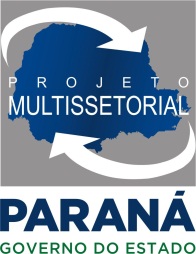 REUNIÃO DO COMITÊ GESTOR


JULHO, 2017
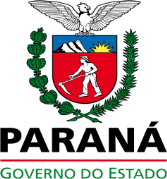 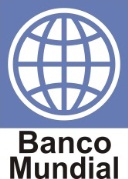 O PROJETO
MONITORAMENTO E AVALIAÇÃO
MANUAL OPERATIVO DO PROJETO

VOLUME 1 - Global
VOLUME 2 – Desenvolvimento Rural Sustentável
VOLUME 3 – Gestão Ambiental e de Riscos e Desastres
VOLUME 4 - Educação
VOLUME 5 - Saúde
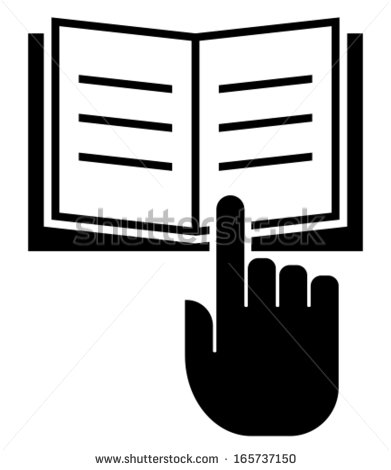 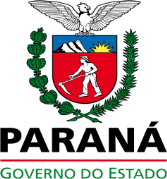 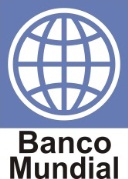 O PROJETO
MONITORAMENTO E AVALIAÇÃO
IMPORTÂNCIA DO MONITORAMENTO E AVALIAÇÃO:

É um recurso gerencial para avaliação do projeto.
Possibilita a divulgação de resultados.
Dá transparência ao investimento público.
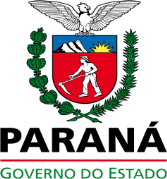 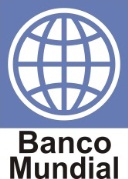 O PROJETO
MONITORAMENTO E AVALIAÇÃO
Durante a Revisão de Meio Termo, ocorrida em Abril de 2016, houve uma reflexão sobre a metodologia e os indicadores que vinham sendo utilizados e decidiu-se pela reestruturação destes, a fim de adequá-los a realidade do andamento do Projeto.  

Com essa reestruturação, alguns indicadores foram substituídos, eliminados ou melhorados, ficando assim distribuídos:
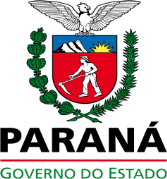 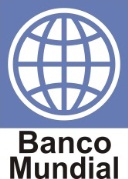 O PROJETO
MONITORAMENTO E AVALIAÇÃO
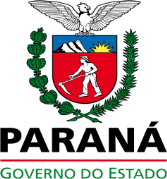 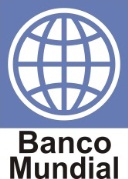 O PROJETO
INDICADORES DE DESENVOLVIMENTO - PDO
*O resultado de 2016 depende do fechamento do Balanço do Estado que será publicado pela SEFA.
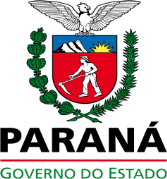 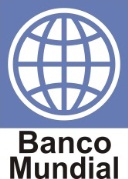 O PROJETO
INDICADORES DE DESENVOLVIMENTO - PDO
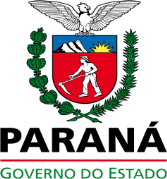 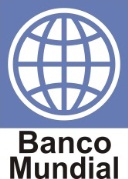 O PROJETO
INDICADORES DE DESENVOLVIMENTO - PDO
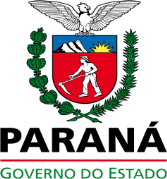 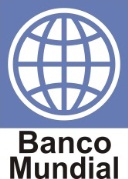 O PROJETO
INDICADORES DE RESULTADOS INTERMEDIÁRIOS
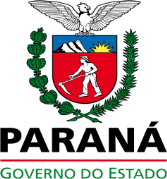 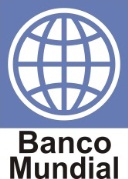 O PROJETO
INDICADORES DE RESULTADOS INTERMEDIÁRIOS
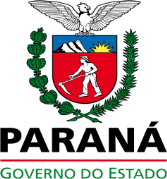 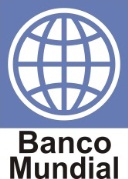 O PROJETO
INDICADORES DE RESULTADOS INTERMEDIÁRIOS
*Foram implementadas ações nos setores de saúde e educação. Foram realizados o Laudo de Segurança no Trabalho (LTCAT) e o Programa de Prevenção de Riscos Ambientais no Trabalho (PPRA) o que possibilitou a definição de ações para 2017.
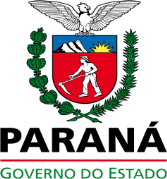 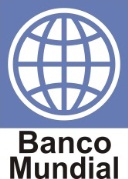 O PROJETO
INDICADORES DE RESULTADOS INTERMEDIÁRIOS
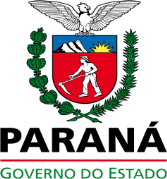 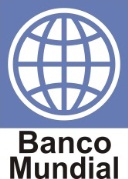 O PROJETO
INDICADORES DE RESULTADOS INTERMEDIÁRIOS
Resumo dos Indicadores de Resultado Intermediário
Metas estipuladas a partir de 2017
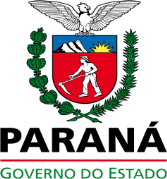 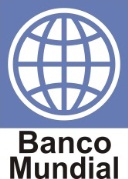 O PROJETO
INDICADORES DE DESEMBOLSO - DLI
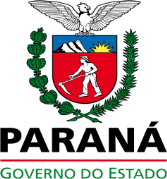 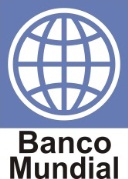 O PROJETO
INDICADORES DE DESEMBOLSO - DLI
*As boas práticas serão registradas no Observatório de Inovação em Gestão Pública no Paraná.
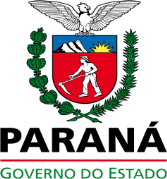 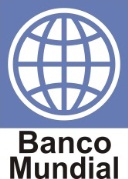 O PROJETO
INDICADORES DE DESEMBOLSO - DLI
*Contrato assinado em 30/06/2017. Relatório não realizado.
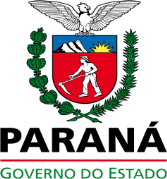 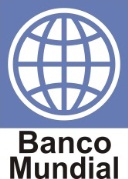 O PROJETO
INDICADORES DE DESEMBOLSO - DLI
* Em fase final de licitação
** Será processado através do sistema a restituição, retificação, isenção e pedidos de imunidade processados  pelo sistema integrado.
*** PEDCP – Plano Estadual de Defesa Civil e Proteção
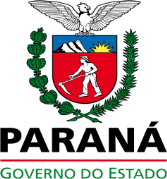 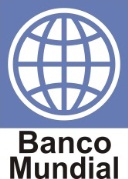 O PROJETO
INDICADORES DE DESEMBOLSO - DLI
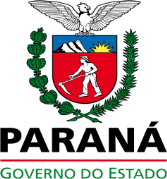 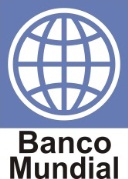 O PROJETO
INDICADORES SOCIAIS
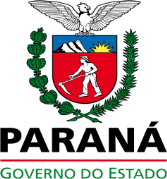 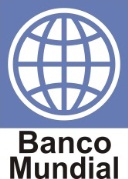 O PROJETO
MONITORAMENTO E AVALIAÇÃO
RELATÓRIO DE MONITORAMENTO

Periodicidade: Semestral
Metodologia: envio de planilhas,  e-mail para coleta e análise de dados e elaboração de quadros.
Dificuldades encontradas: cumprimento de prazos; falta de documentos comprobatórios; inconformidades entre dados informados na planilha e documentos comprobatórios.
Próximos passos: elaboração do relatório do 1º semestre de 2017: envio da planilha até 14.07.2017 e retorno até 04.08.2017.
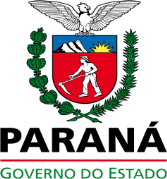 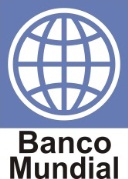 UNIDADE DE GERENCIAMENTO DO PROJETO - UGP
CONTATO
SÔNIA MARIA DOS SANTOS
Responsável pelo Monitoramento
Unidade de Gerenciamento do Projeto
sonia.maria@sepl.pr.gov.br
Tel.: 3313-6815
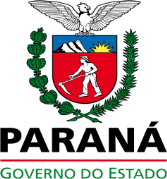 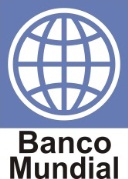